[Speaker Notes: Finishing up an important section (see notes)
Disciples - what is greatness / how do you live a great life
Last week - marriage
What it means to take a great step of faith
Greatness of God you long for - requires great step of faith]
Greatness takes
great steps of faith
[Speaker Notes: ”Everything great it uphill”
Best parts of your life took steps of faith
Easiest parts of your life never do
Last week talked about marriage
Best part of my life - took faith -pic]
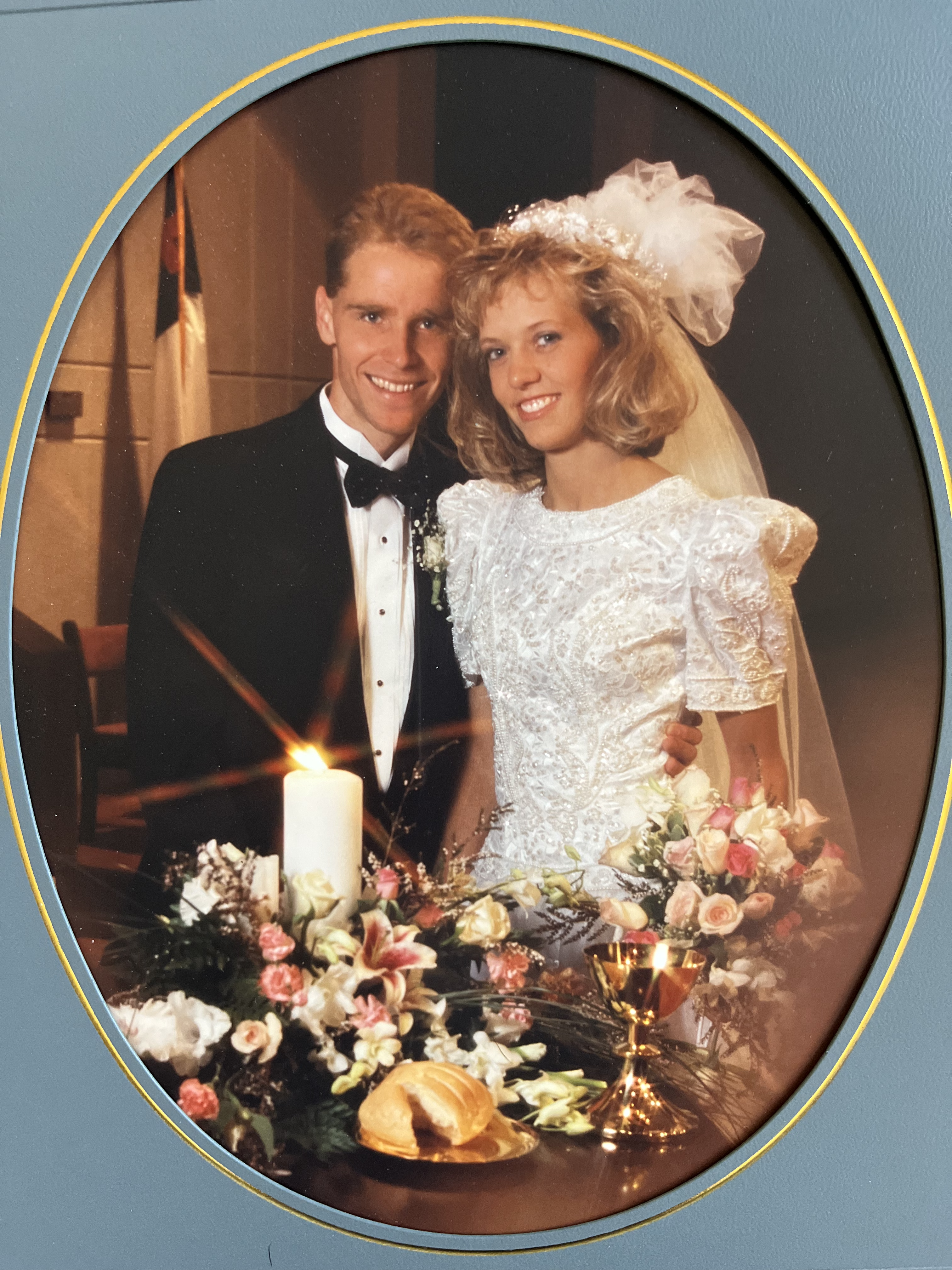 Marriage 
Conference
March 1-2
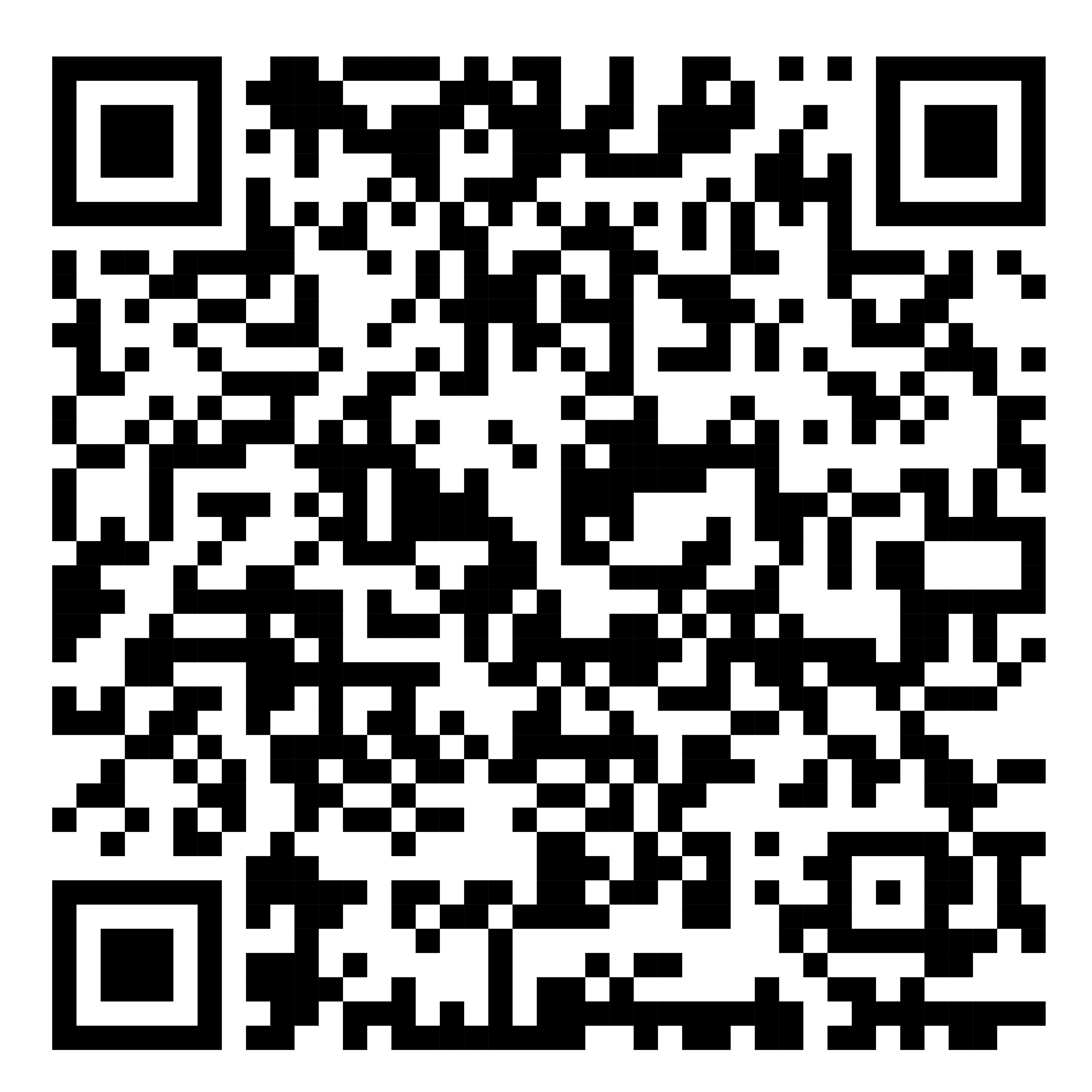 [Speaker Notes: Story of step of faith
Greatest part of my life - hoped it would come easy
Tried dropping hints / good look
So many time hoping she would just choose me
Finally had to take a great step of faith . . .]
Greatness takes
great steps of faith

That means you have to 
let go of something
you want to trust and control
[Speaker Notes: Jesus time and time again
- repent and follow me
Today, Mk 10:17 Jesus invites great step
In area that Jesus talked about more than anything but kingdom
Money. - rich young ruler - great step - see what he does]
So. As Jesus started on his way, a man ran up to him and fell on his knees before him. “Good teacher,” he asked, “what must I do to inherit eternal life?” 18 “Why do you call me good?” Jesus answered. “No one is good—except God alone.

Mark 10:17-18
19 You know the commandments: ‘Do not murder, do not commit adultery, do not steal, do not give false testimony, do not defraud, honor your father and mother.’”  20 “Teacher,” he declared, “all these I have kept since I was a boy.” 

Mark 10:19-20
21 Jesus looked at him and loved him. “One thing you lack,” he said. “Go [right now], sell everything you have and give to the poor, and you will have treasure in heaven. Then come, follow me.” 22 At this the man’s face fell. He walked away sad, because he had great wealth. 

Mark 10:21-22
23 Jesus looked around and said to his disciples, “How hard it is for the rich to enter the kingdom of God!” 24 The disciples were amazed at his words. But Jesus said again, “Children, how hard it is to enter the kingdom of God! 25 It is easier for a camel to go through the eye of a needle than for a rich man to enter the kingdom of God.” 

Mark 10:23-25
26 The disciples were even more amazed, and said to each other, “Who then can be saved?” 27 Jesus looked at them and said, “With man this is impossible, but not with God; all things are possible with God.” 28 Peter said to him, “We have left everything to follow you!” 

Mark 10:26-28
29 “I tell you the truth,” Jesus replied, “no one who has left home or brothers or sisters or mother or father or children or fields for me and the gospel 30 will fail to receive a hundred times as much in this present age (homes, brothers, sisters, mothers, children and fields—and with them, persecutions) and in the age to come, eternal life. 31 But many who are first will be last, and the last first.” 
						- Mark 10:29-31
[Speaker Notes: man had what the world thought was great - money
Jesus wanted him to have a great life
Offered him a great step of faith
What do we notice from this passage 
4 for 2024]
1
There is a BIG difference
between treating Jesus like a 
good teacher versus your great God
[Speaker Notes: Come to jesus, “good teacher”
Jesus - drops hint - God
We are most tempted to do - treat as teacher]
Following Jesus as Teacher
Jesus improves “my” life and 
helps me to succeed (be first) in this world

Following Jesus as God
Jesus requires I surrender “my” life and
calls me to look like a failure (last) in this world
[Speaker Notes: In the end there is one difference
Idol - Jesus can be teacher]
“You can believe in God yet still trust something else for your real significance, security and happiness – which means that “something else” is actually your god, or in the terms of the Bible, it’s your idol. And until you “put away your idols” (Judges 10:10-18) you will never be free from the slavery and power of this world.”

Tim Keller, “God’s Wisdom For Navigating Life
“There are excessive emotions surrounding things you make your idol. You trust your idol more than anything else in daily life, whether it is your career, wealth, spouse, children, or some romantic relationship. You will be inordinately shaken, anxious, angry, despondent if anything threatens your idol. And that idol clouds your judgement and distorts your vision. It’s how you justify yourself and find peace.”
[Speaker Notes: This ruler wanted Jesus to be his teacher
While money was his idol
Jesus invited him to greatness
AND HE BECAME SAD
Why - #2]
2
There is a BIG difference
between popular church teaching about money and what Jesus taught
[Speaker Notes: Prosperity Gospel
God loves me so I have things 
This world is empty
Jesus teaching is different
Spoke on it more than anything but the kingdom]
“No one can serve two masters. Either he will hate the one and love the other, or he will be devoted to the one and despise the other. You cannot serve both God and Money. . . your heavenly Father knows [what you need]. But seek first his kingdom and his righteousness, and all these things will be given to you as well.

Matthew 6:24, 32-33
[Speaker Notes: Money is essential and is separate from following Jesus. 
Jesus loves me by blessing me with more money
Money is insignificant compared to all God can do. 
Jesus loves me by setting me free from its slavery.]
Money In Each Kingdom

God’s Kingdom: 
God’s servant for some things

World’s Kingdom: 
Your master to gain everything

Satan’s Kingdom:
Satan’s best deceiver to steal eternal things
[Speaker Notes: Like Jesus in the wilderness
Satan loves to use money to get us to forsake God
Rich young ruler seemed great in the world -because of money
Jesus offered him a chance to take a great step of faith
To becom truly great - he thought like kingdom of this world]
3
There is a BIG difference
between pleasing someone and loving someone
21 Jesus looked at him and loved him. “One thing you lack,” he said. “Go [right now], sell everything you have and give to the poor, and you will have treasure in heaven. Then come, follow me.” 

Mark 10:21-22
[Speaker Notes: Pleasing -we do what they want / Love - God wants
Today -  God wants to love you / but not please you (your idols)
Will you give your first and best to God
Bible - first represents the rest /
Give your first - giving everything]
THINK KINGDOM
B
ring the first to Jesus
I
incline your heart to His will
G
ive to those Jesus is reaching
[Speaker Notes: “The first . . .belongs to Me.”  - Exodus 23:2

“Honor the Lord with your wealth, with the firstfruits of all your crops” - Proverbs 2:9]
Return to Me, and I will return to you,” says the Lord Almighty. “But you ask, ‘How are we to return?’  “Will a man rob God? Yet you rob Me. “But you ask, ‘How do we rob You?’ “In tithes and offerings. . . Bring the whole tithe into the storehouse . . .

Malachi 3:7-9
[Speaker Notes: Pleasing -we do what they want / Love - God wants
Today -  God wants to love you / but not please you (your idols)
Will you give your first and best to God
Bible - first represents the rest /
Give your first - giving everything]
“’Test Me in this [take a great step of faith],’ says the Lord Almighty, “and see if I will not throw open the floodgates of heaven and pour out so much blessing that you will not have room enough for it. I will prevent pests from devouring your crops . . .”

Malachi 3:10-11
[Speaker Notes: Pleasing -we do what they want / Love - God wants
Today -  God wants to love you / but not please you (your idols)
Will you give your first and best to God
Bible - first represents the rest /
Give your first - giving everything]
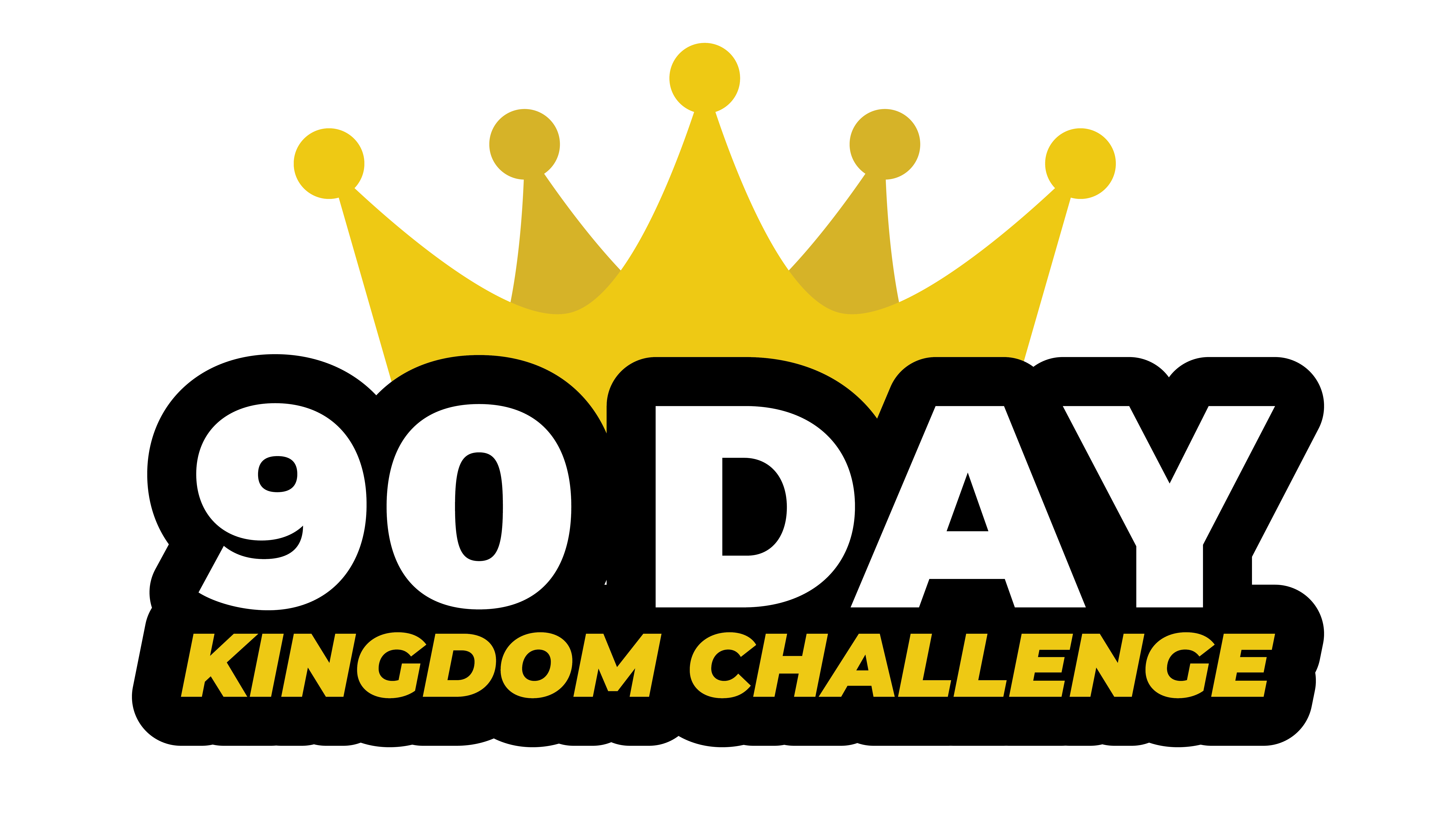 TITHE FOR THE NEXT 90 DAYS
Trust in God’s Kingdom not money
[Speaker Notes: Jesus is loving you
Inviting you into greatness
But will you take a great step of faith
In area that is the place that often replaces your faith In God
(yeah that hard - leads to last point)]
4
There is a BIG difference
between “knowing” God by yourself & knowing God with others
[Speaker Notes: By himself, the rich young ruler thought he was what he needed to be
Soon as he got in relationship with Jesus - he realize there was an idol
Jesus loved him enough to call him to great faith
Small group fair - Jane - we heal together / we surrender together
You haven’t let Jesus talk back to you - through others
{TRACY & THEN JAMES HERE}]
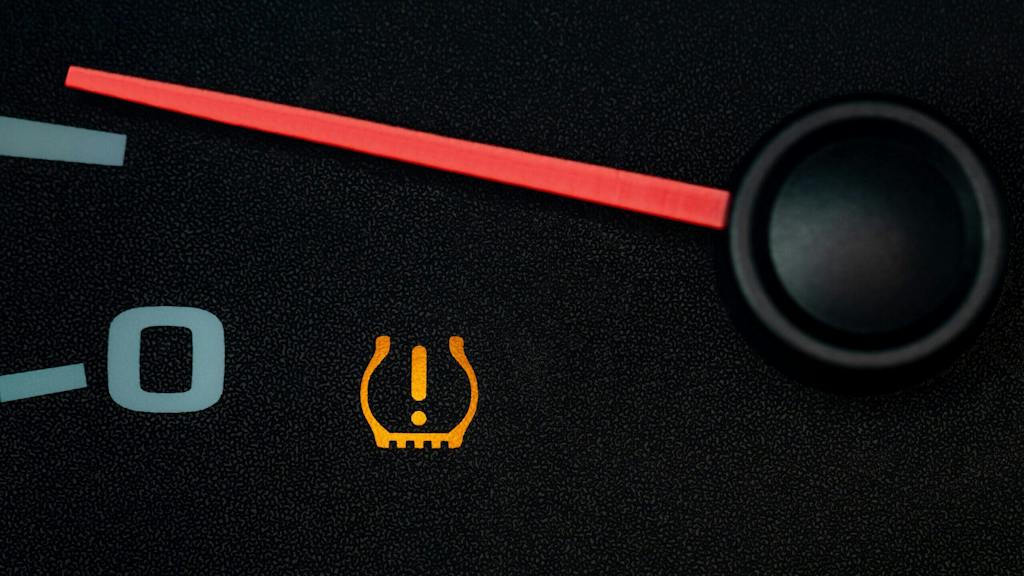